MATTHEW 26:31-56
A free CD of this message will be available following the service
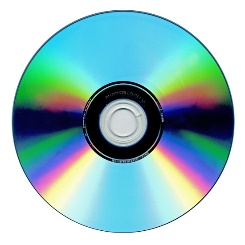 IT WILL ALSO be available LATER THIS WEEK
VIA cALVARYOKC.COM
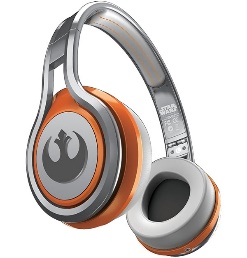 MATTHEW 26:31-56
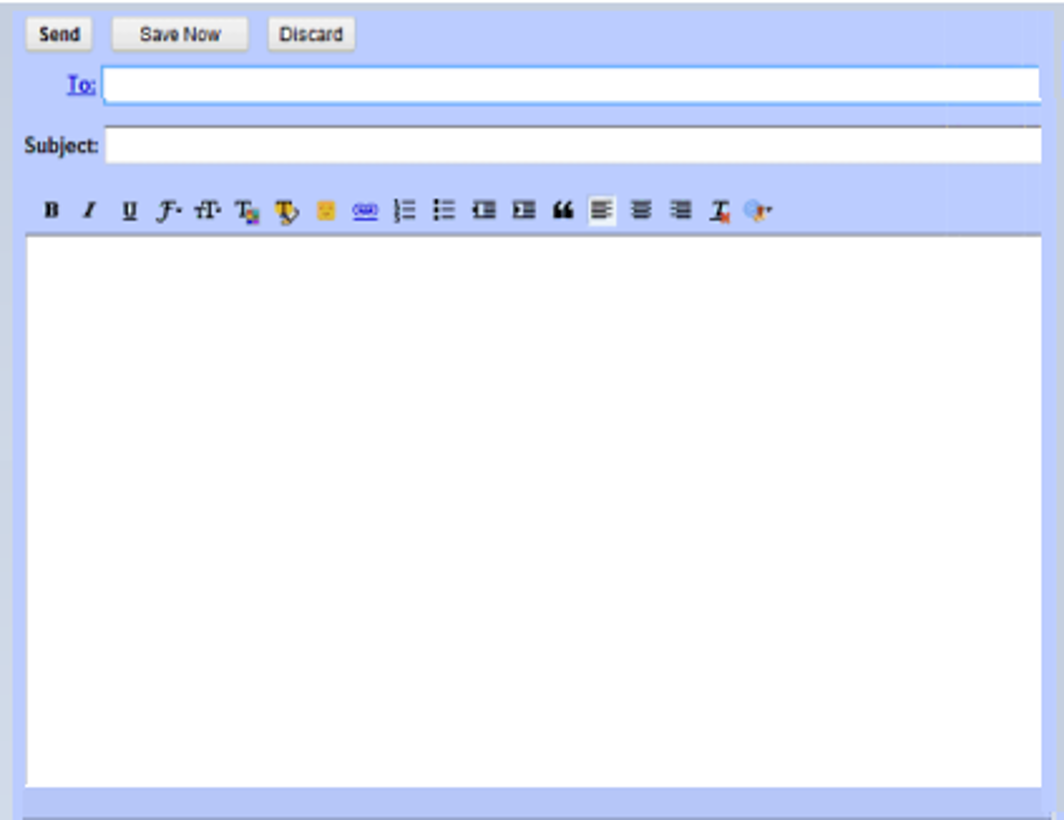 JenJohnson@gmail.com
JJohnson@gmail.com
Arrived Safely
To My Loving Wife: I’ve just been checked in. Everything has been prepared for your arrival here tomorrow. Looking forward to seeing you then. 
Your Devoted Husband.
P. S. It sure is hot down here.
MATTHEW 26:31-56
MATTHEW 26:31-56
Luke 22:31-32 ~ 31 And the Lord said, “Simon, Simon! Indeed, Satan has asked for you (plural), that he may sift you as wheat. 32 But I have prayed for you (singular), that your faith should not fail; and when you have returned to Me, strengthen your brethren.”
MATTHEW 26:31-56
MATTHEW 26:31-56
Gethsemane ~ oil press
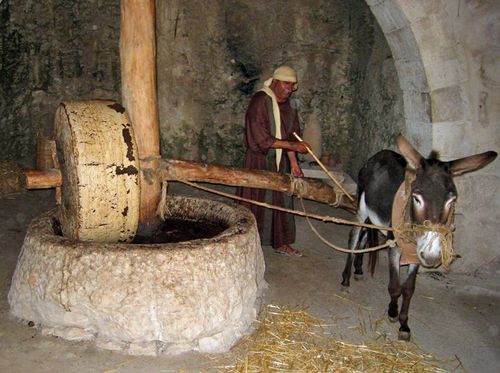 MATTHEW 26:31-56
MATTHEW 26:31-56
Mark 14:33 ~ … and He began to be troubled and deeply distressed.
Troubled ~ to throw into terror; to be utterly horrified
Deeply distressed ~ strongest of 3 Greek words for depression
MATTHEW 26:31-56
MATTHEW 26:31-56
Jon Courson ~ “Not name it and claim it, but request and rest”
MATTHEW 26:31-56
MATTHEW 26:31-56
Great multitude ~ speira (1/10 of a legion – 600 men)
John 18:3 ~ detachment
MATTHEW 26:31-56
MATTHEW 26:31-56
Kissed ~ kataphileō – 4x
Matt. 26:49
Luke 15:20 ~ forgiving father before prodigal son
Luke 7:38, 45 ~ repentant woman before Jesus
Acts 20:37~ Ephesian elders before Paul
MATTHEW 26:31-56
I wonder how it makes you feel when the 	prodigal won't come home
I wonder how it makes you feel when he'd rather 	be on his own
I wonder what it's like for you when a lamb has 	gone astray
I wonder what it's like for you when your 	children disobey
MATTHEW 26:31-56
I wonder how it makes you feel when no one 	seeks your face
I wonder how it makes you feel when they give 	up in the race
I wonder what it's like for you when they 	willingly disobey
I wonder what it's like for you when they 	willingly walk away
MATTHEW 26:31-56
It must be like another thorn struck in your 	brow
It must be like another close friend's broken 	vow
It must be like another nail right through your 	wrist
It must be just like
Judas’ kiss
… just like
MATTHEW 26:31-56
MATTHEW 26:31-56
NASB ~ Friend, do what you have come for.
MATTHEW 26:31-56
MATTHEW 26:31-56
1 Pet. 2:21-24 ~ 21 For to this you were called, because Christ also suffered for us, leaving us an example, that you should follow His steps: 
22	“Who committed no sin, 
	Nor was deceit found in His mouth”; 
23 who, when He was reviled, did not revile in return; when He suffered, He did not threaten, but committed Himself to Him who judges righteously; 24 who Himself bore our sins in His own body on the tree, that we, having died to sins, might live for righteousness— by whose stripes you were healed.
MATTHEW 26:31-56
God’s Mercy
God’s Holiness
God’s Holiness
God’s Mercy
MATTHEW 26:31-56
MATTHEW 26:31-56
C. H. Spurgeon ~ “It would have been to the eternal honor of any one of the disciples to have kept close to Christ right up to the last, but neither the loving John nor the boastful Peter stood the test of that solemn time. Human nature is such poor stuff, even at the best, that we cannot hope that any of us would have been braver or more faithful than the apostles were.”
MATTHEW 26:31-56